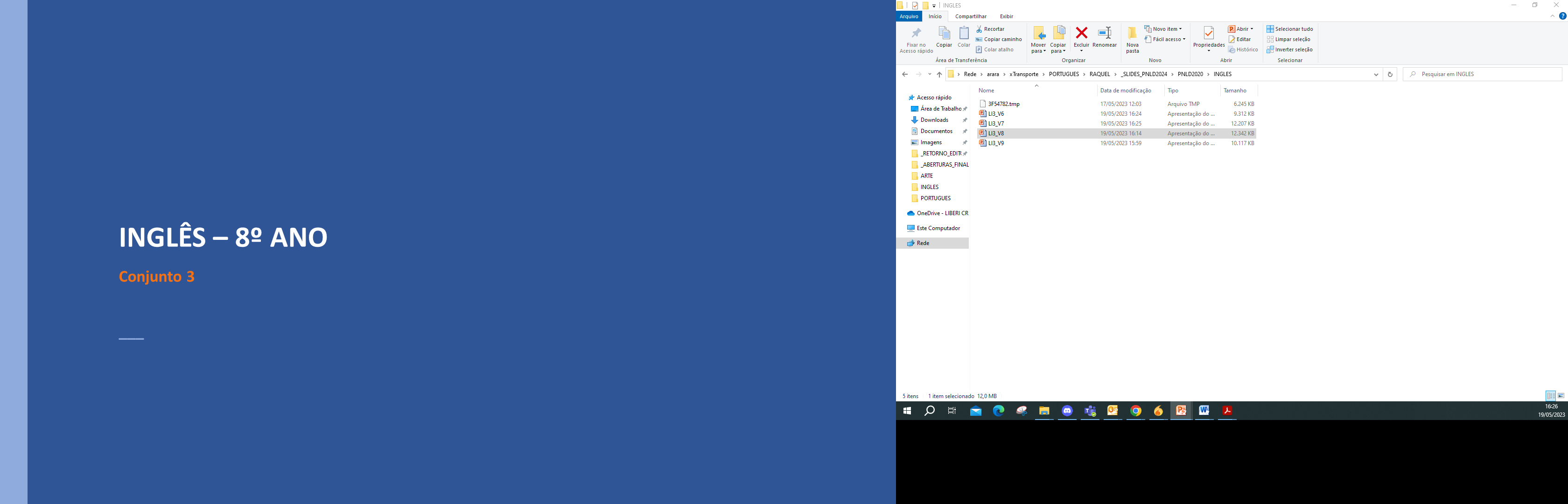 LÍNGUA INGLESA – 8º ANO									 Conjunto 3
Unidade 8
2
LÍNGUA INGLESA – 8º ANO									 Conjunto 3
Postagem de blog
A postagem de blog é um gênero textual digital publicado na internet. A linguagem empregada no texto dependerá do público alvo e do assunto abordado, portanto, pode ser formal ou informal. A postagem apresenta título, introdução e tópicos, além da data da publicação.
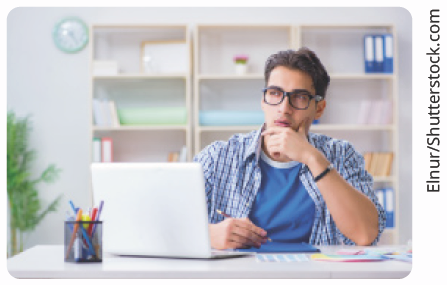 3
LÍNGUA INGLESA – 8º ANO									 Conjunto 3
Planos para o futuro
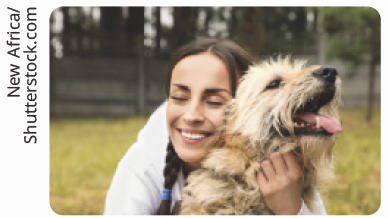 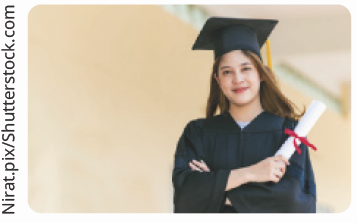 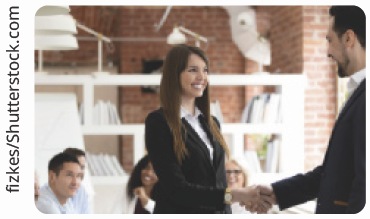 adopt a pet
get a college degree
get a job
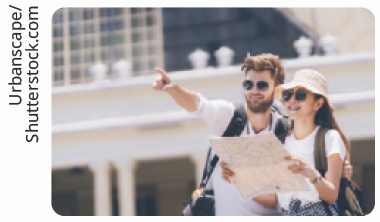 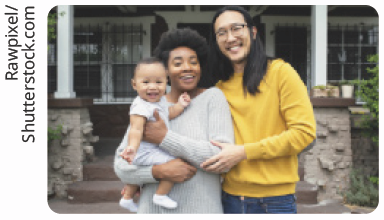 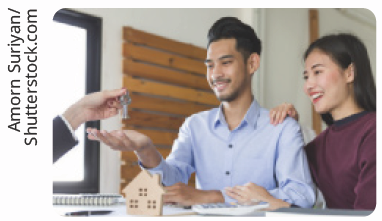 travel
buy a house
have a family
4
LÍNGUA INGLESA – 8º ANO									 Conjunto 3
Future - going to
Going to é usado para falar de uma situação do futuro que é certa ou planejada.
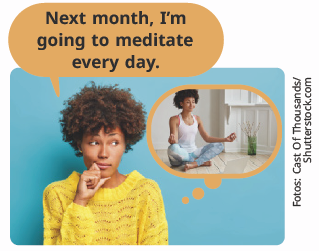 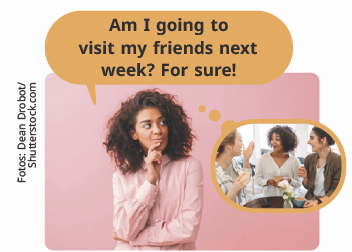 5
LÍNGUA INGLESA – 8º ANO									 Conjunto 3
Future - going to
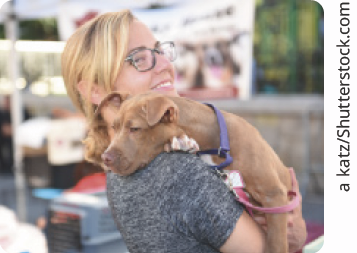 Em sentenças afirmativas, utilizamos o verbo to be e going to seguido do verbo na forma base. 
She is going to adopt a pet.

Em sentenças negativas, utilizamos o verbo to be, not e going to seguido do verbo na forma base. 
They are going to buy a new car.

Em sentenças interrogativas, o verbo to be vem antes do sujeito, que é seguido por going to e o verbo na forma base. 
Are you going to move to a different city?
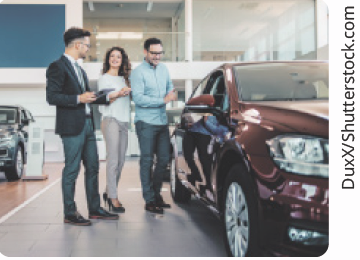 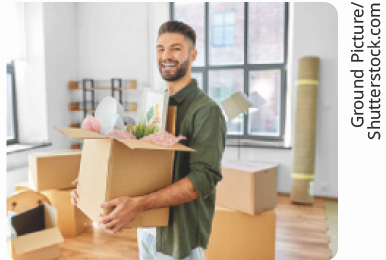 6
LÍNGUA INGLESA – 6º ANO									 Conjunto 3
LÍNGUA INGLESA – 6º ANO									 Conjunto 3
Future - present continuous
O present continuous, além de falar sobre ações que estão acontecendo no momento da fala no presente, pode ser usado para falar sobre planos ou acordos para o futuro, que estão certos ou combinados para acontecer.
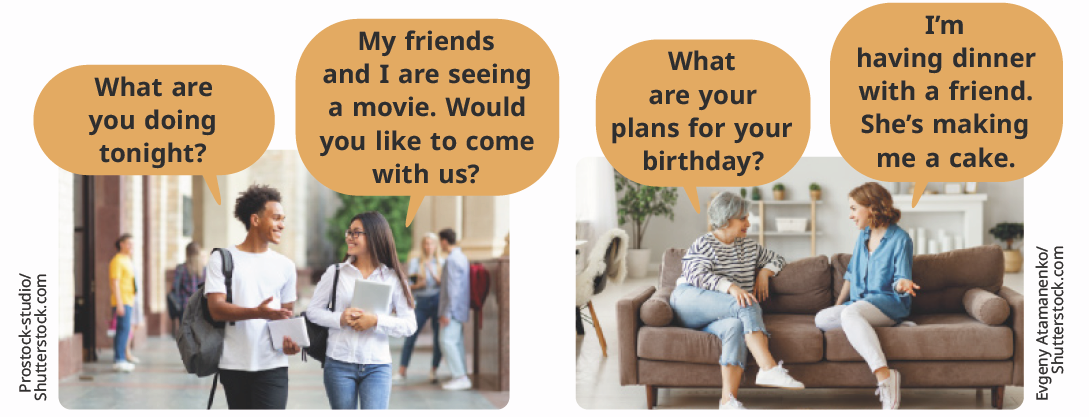 7
LÍNGUA INGLESA – 6º ANO									 Conjunto 3
LÍNGUA INGLESA – 6º ANO									 Conjunto 3
Future - present continuous
Em sentenças afirmativas,  o present continuous é formado pelo verbo to be e o verbo principal com a adição da partícula -ing.
I am doing an English test in two days. 

Em sentenças negativas,  esse tempo verbal é formado pelo verbo to be, not e o verbo principal com a adição da partícula -ing.
We are not doing anything this evening.

Em sentenças interrogativas,  esse tempo verbal é formado pelo verbo to be antes do sujeito e pelo verbo principal com a adição da partícula -ing.
Are you going to the dentist this week?
8